Psychological Perspectives
The perspectives of psychology are like a dysfunctional familyThey have a few common interests and “family” fightsThey view behavior and mental processes differently
For each of the 7 perspectives, try to guess what the main idea(s) are.  Put your answers in the boxes labeled “Your Guess”
This Lesson Brought to you by
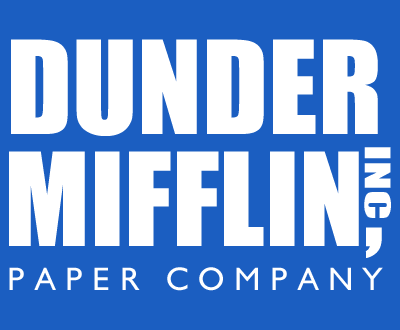 The Biological View- how physical makeup and brain operation influence personality, preferences, behavior and abilities. - all behavior comes from genetic tendencies which aided survival
Behavior determined by: - brain structure and chemicals- innate responses for survival
The Developmental View- change results from interaction between heredity and environment- which counts more heavily?
Behavior determined by:- interaction between nature and nurture
The Cognitive View- thoughts and actions come from our interpretation of experiences- actions influenced by how we process information- cognitions: mental processes (thoughts, expectations, perceptions and memories)
Behavior determined by:- mental interpretations of experiences
Psychodynamic Psychology  - motivated by desires in unconscious mind (needs, desires, memories and conflicts)
Behavior Determined by:unconscious needs, conflicts, repressed memories and childhood experiences
The Clinical View- interest in mental health and disorders Humanistic Psychology - actions influenced by self-concept and the need for growth
Behavior determined by:need for personal growth and fulfillment
The Behavioral View- Behavior is shaped by learningRewardPunishment Punishment 2
Behavior determined by: - history of rewards and punishments
The Trait View- long lasting personality characteristics influence behavior and personality
Behavior determined by:- unique combination of traits
The Socio-cultural ViewThe Socio-Cultural View 2- importance of social interaction, social learning and cultural perspective
Behavior determined by:- culture, social norms and expectation and social learning
And a personal favorite for the road….Poor Toby
Choose a celebrity and explain their behavior using a psychological perspective.Then do it again, with a different celebrity and a different perspective.
Choose one perspective and create a skit to explain that perspective to the class.